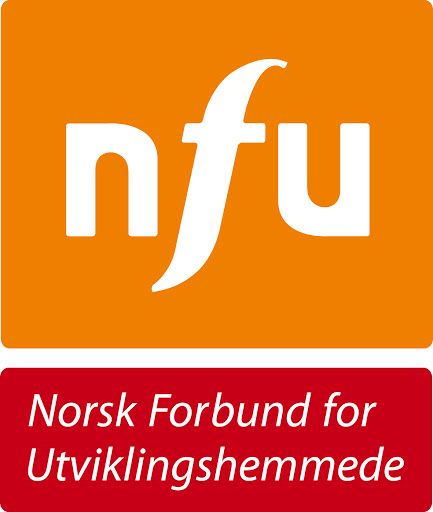 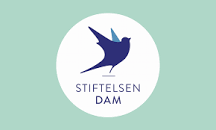 FORMIDLING
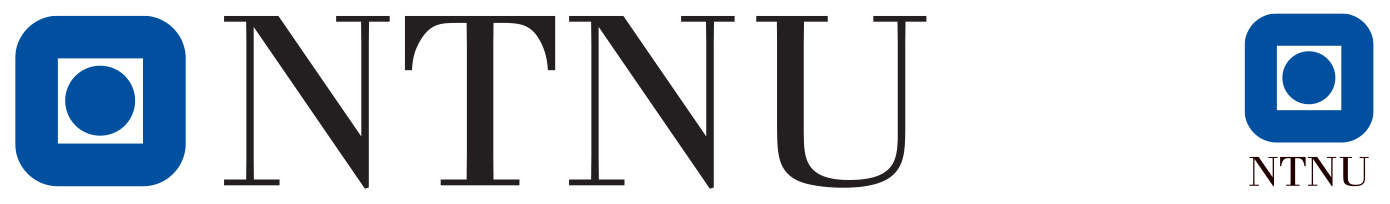 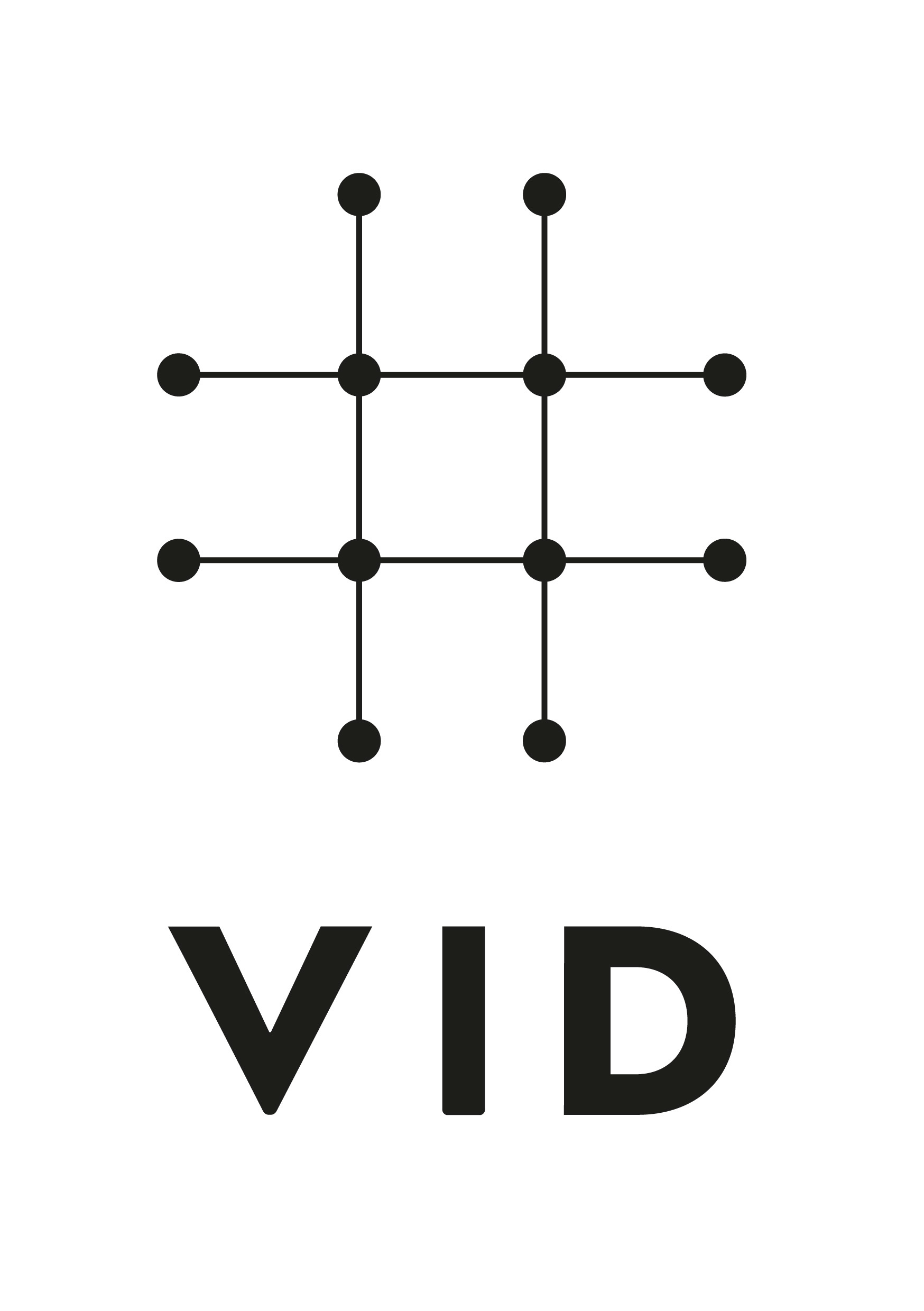 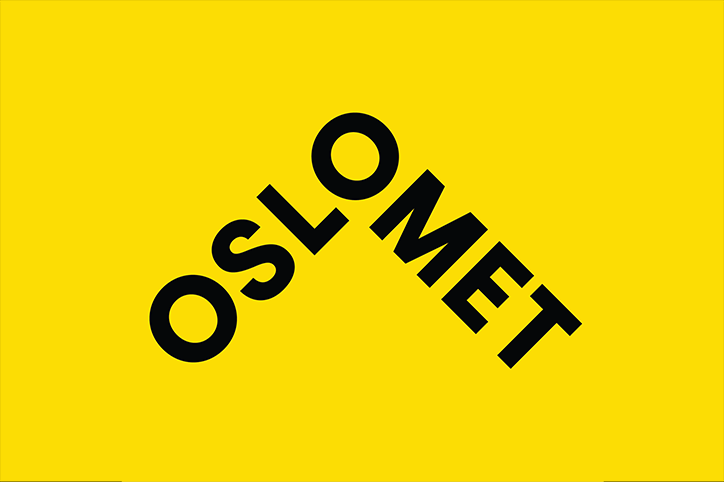 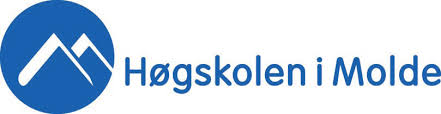 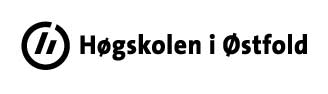 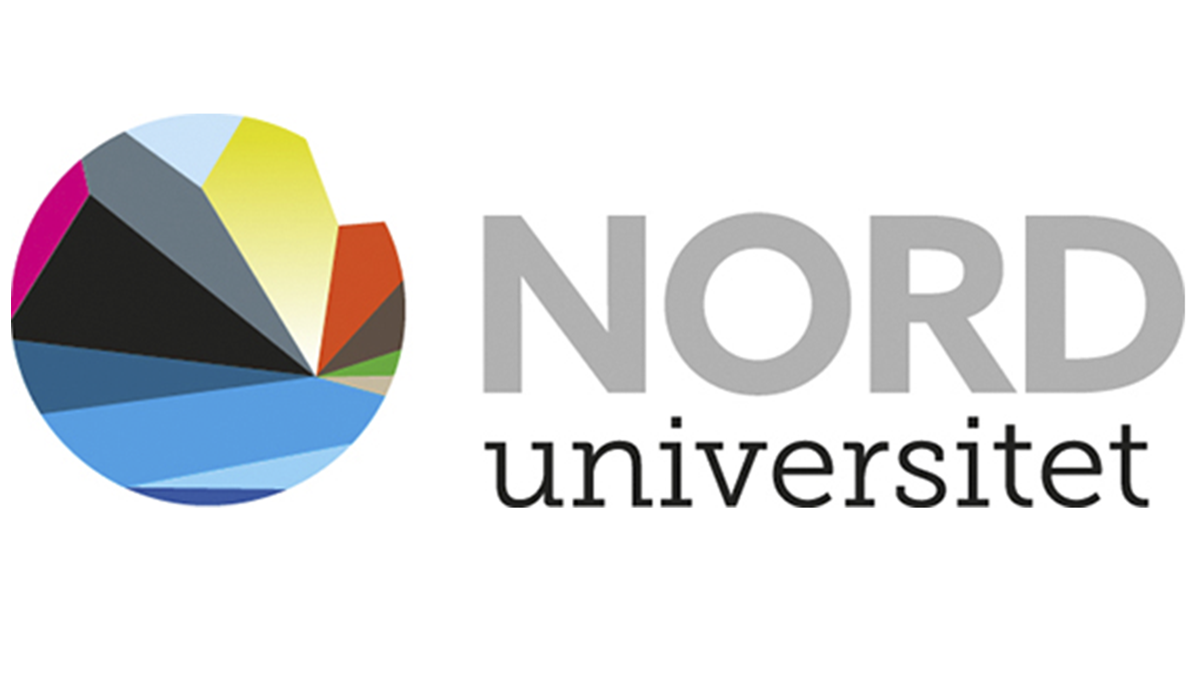 Forskerkurs for personer med utviklingshemming, 2019-2022.  HIOF, NTNU, OSLOMET, HIMOLDE, VID, NORD
1
HER ER VI I FORSKNINGSPROSESSEN
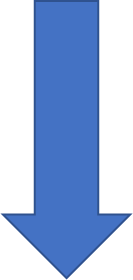 Forskerkurs for personer med utviklingshemming, 2019-2022.  HIOF, NTNU, OSLOMET, HIMOLDE, VID, NORD
2
… OG HER ER VI PÅ FISKEN
Forskerkurs for personer med utviklingshemming, 2019-2022.  HIOF, NTNU, OSLOMET, HIMOLDE, VID, NORD
3
HVA ER Å FORMIDLE?
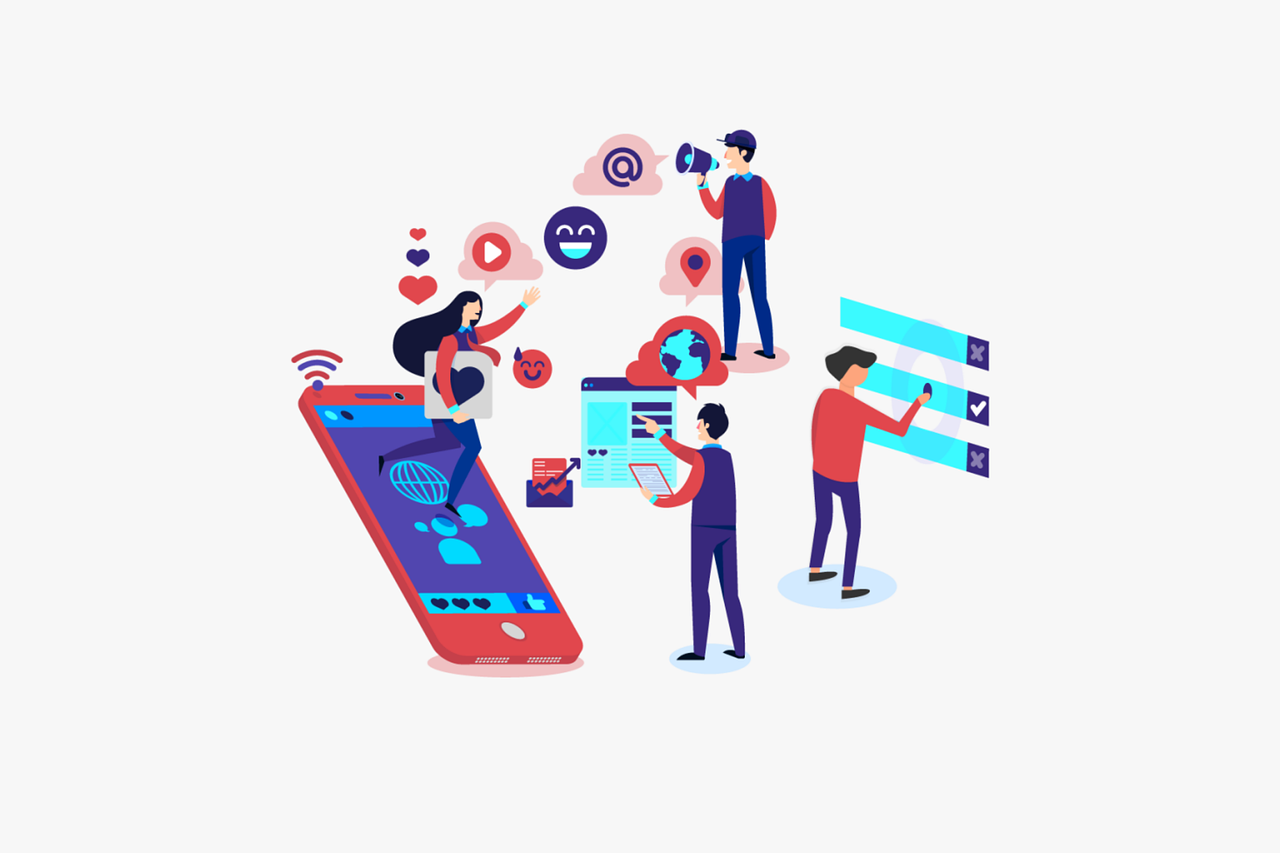 Å fortelle videre.
Å presentere.
Å vise eller fortelle om hva vi har funnet ut.
Forskerkurs for personer med utviklingshemming, 2019-2022.  HIOF, NTNU, OSLOMET, HIMOLDE, VID, NORD
4
VI SNAKKER SAMMEN
Hvorfor skal vi formidle fra forskningen?
Forskerkurs for personer med utviklingshemming, 2019-2022.  HIOF, NTNU, OSLOMET, HIMOLDE, VID, NORD
5
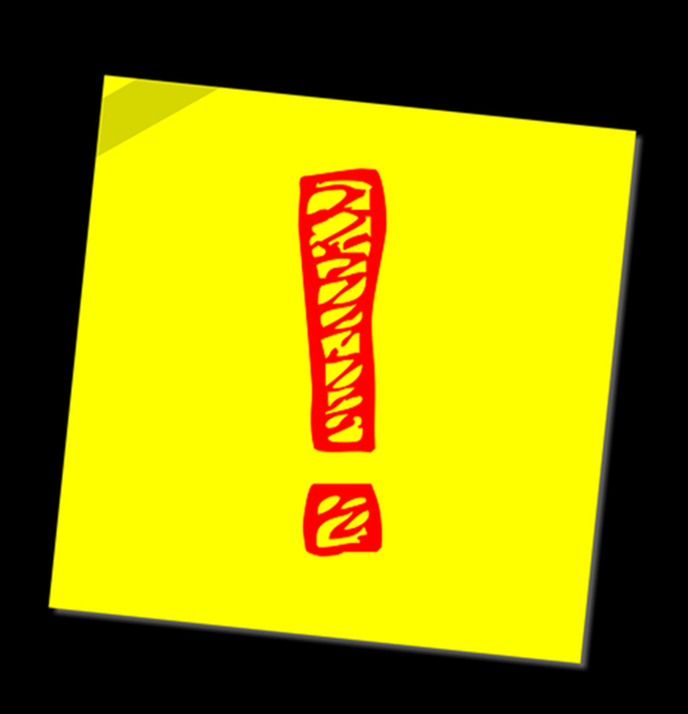 Når vi forsker, er det en viktig oppgave å fortelle om hva vi har funnet ut.
Da kan andre få nytte av det vi fant ut.
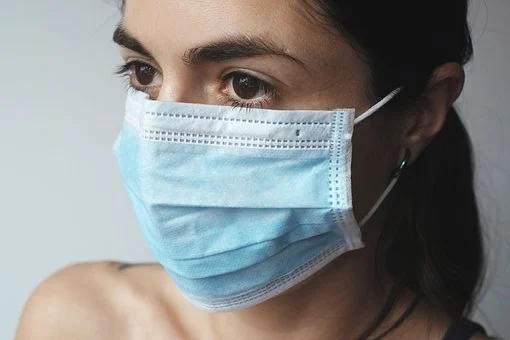 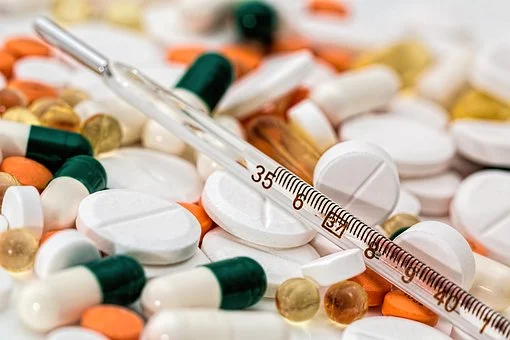 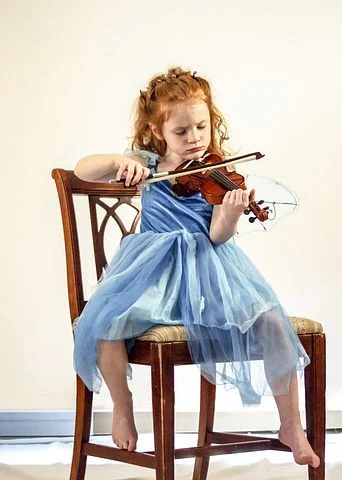 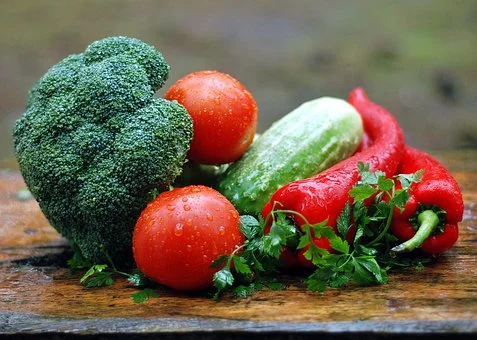 Forskerkurs for personer med utviklingshemming, 2019-2022.  HIOF, NTNU, OSLOMET, HIMOLDE, VID, NORD
6
HVA SKAL VI FORMIDLE FRA FORSKNINGEN?
Vi må bestemme oss for hva vi skal formidle, det kan være: 

Hele prosjektet.
Deler av prosjektet.

For eksempel 
Hvordan vi har jobbet med å planlegge. 
Hvordan vi har innhentet data. 
Hvordan vi har analysert data.
Resultater – hva vi fant ut. 
Hvordan vi har samarbeidet.
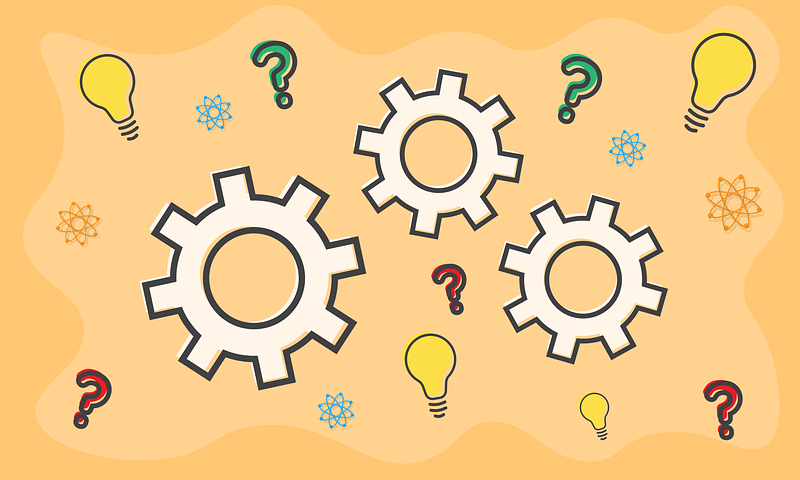 Forskerkurs for personer med utviklingshemming, 2019-2022.  HIOF, NTNU, OSLOMET, HIMOLDE, VID, NORD
7
SKRIFTLIG FORMIDLING
Bok 
Nyhetsbrev
Poster/plakat
Leserinnlegg
Nettsider/blogg
Sosiale medier
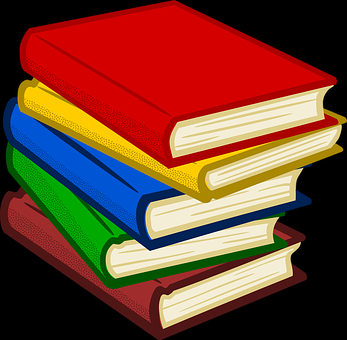 Artikler 
Lettleste artikler
Fagartikler 
Vitenskapelige artikler
Kronikker
Forskerkurs for personer med utviklingshemming, 2019-2022.  HIOF, NTNU, OSLOMET, HIMOLDE, VID, NORD
8
[Speaker Notes: Sylvia; det går an å fortelle og formidle på mange forskjellige måter, for eksempel ved å skrive om det vi har gjort.
Det er vanlig å skrive artikler. 
Det finnes ulike typer artikler, for eksempel lettleste, fagartikler og vitenskapelige artikler.
I prosjektet vårt er vi opptatt av at alle skal kunne forstå det vi forteller eller formidler – og da kan det være lurt å skrive det vi kaller lettlest. 
Noen av oss har sett eksempler på lettlest artikler fra Slik vil jeg ha det! prosjektet i SOR rapport. 

Fagartikler og vitenskapelige artikler leses ofte av fagfolk og forskere – og det er ofte vanskeligere språk og ikke så lett å forstå hva som står.]
HVEM SKAL KUNNE LESE DET VI SKRIVER OM?
Hvor du skal skrive og hvem du skal skrive for er med å bestemme hvordan du skal skrive. 

For eksempel om du skriver for:
Forskere.
Folk flest.
Personer som ikke kan lese vanskelig tekst.
Forskerkurs for personer med utviklingshemming, 2019-2022.  HIOF, NTNU, OSLOMET, HIMOLDE, VID, NORD
9
DETTE MÅ VI TENKE PÅ NÅR VI FORMIDLER SKRIFTLIG
Tilpasse skrivingen til dem vi ønsker skal lese og få informasjon. 
Holde oss til det vi vil skrive om.
Passe lang tekst og passe lange setninger for at ikke budskapet skal bli borte.
Bruke riktige ord for å fenge den som skal lese.
Forskerkurs for personer med utviklingshemming, 2019-2022.  HIOF, NTNU, OSLOMET, HIMOLDE, VID, NORD
10
DETTE MÅ VI TENKE PÅ NÅR VI FORMIDLER SKRIFTLIG MED ENKEL TEKST
Enkle ord.
Korte setninger uten mange små ord.
Korte avsnitt.
Oversiktlig med mye luft og stor skrift
Forskerkurs for personer med utviklingshemming, 2019-2022.  HIOF, NTNU, OSLOMET, HIMOLDE, VID, NORD
11
BILDER SOM FORMIDLER
Bilde: Eli Lea@
Forskerkurs for personer med utviklingshemming, 2019-2022.  HIOF, NTNU, OSLOMET, HIMOLDE, VID, NORD
12
MUNTLIG FORMIDLING
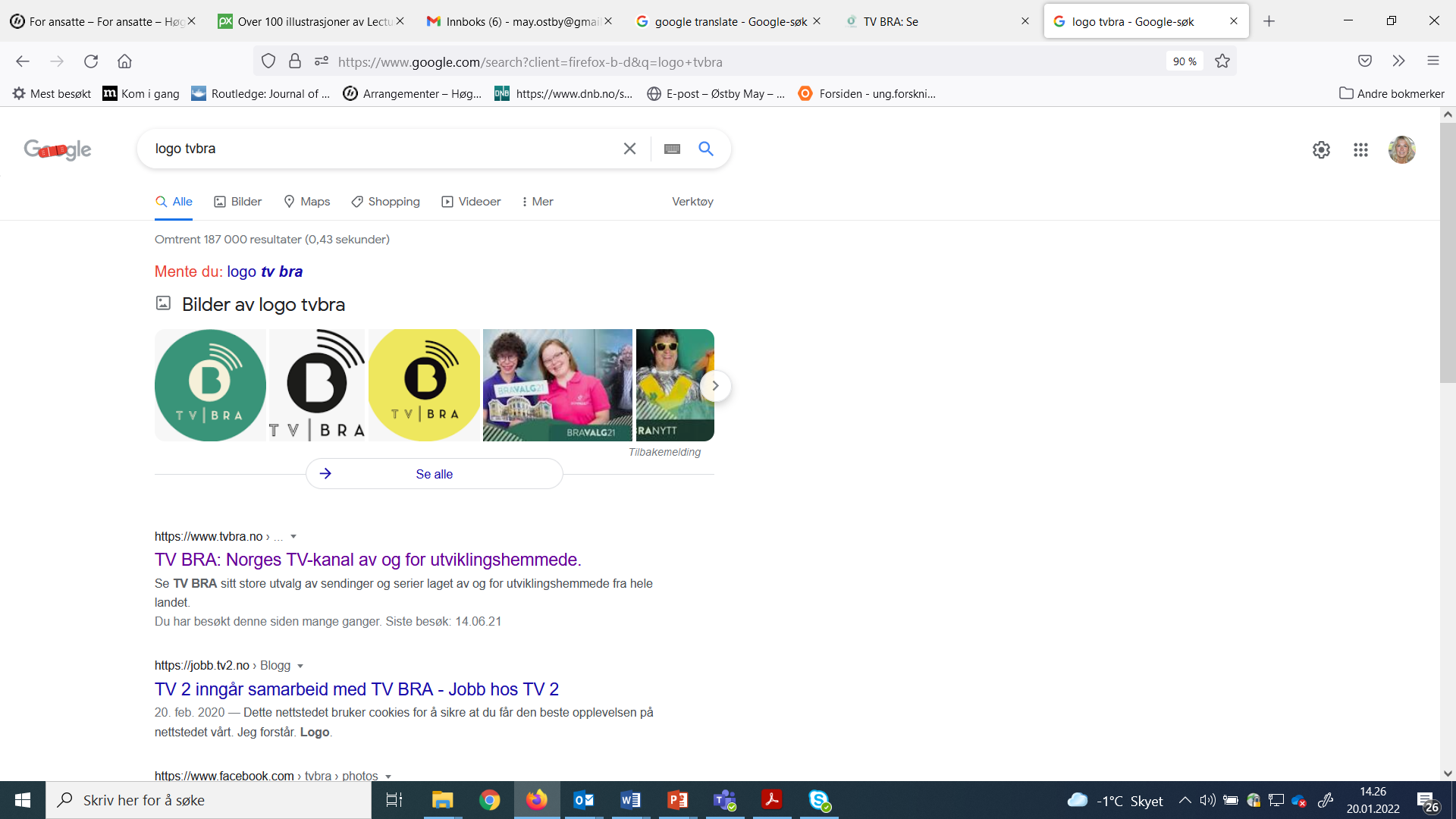 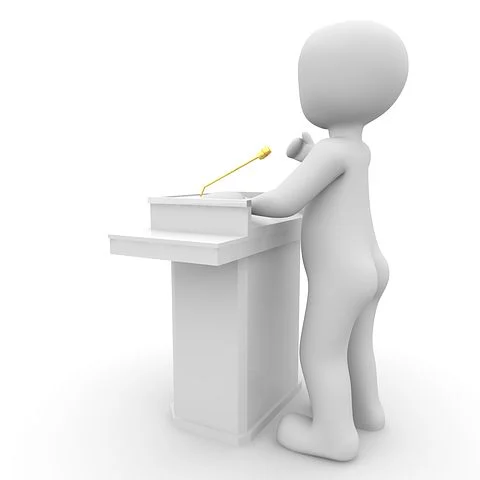 På konferanse.
Podcast.
Undervisning til studenter.
På film.
Dialogkonferanse.  
Gi intervjuer til aviser, TV-Bra, radio.
Forskerkurs for personer med utviklingshemming, 2019-2022.  HIOF, NTNU, OSLOMET, HIMOLDE, VID, NORD
13
DETTE MÅ VI TENKE PÅ NÅR VI FORMIDLER MUNTLIG
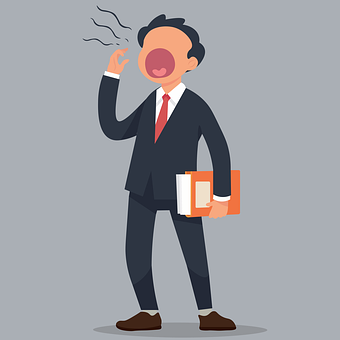 Ikke snakke kjedelig.
Snakke passe fort/sakte.
Snakke passe høyt.
Øyekontakt med de vi snakker til.
Bruke passe vanskelige ord.
Forklare ord som er vanskelig eller ukjente.
Tenk på kroppsspråket.
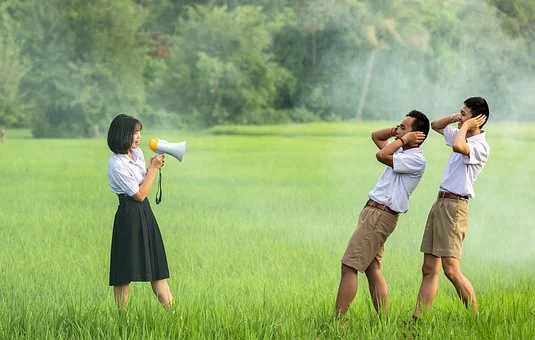 Forskerkurs for personer med utviklingshemming, 2019-2022.  HIOF, NTNU, OSLOMET, HIMOLDE, VID, NORD
14
Vær obs på kroppsspråk
Forskerkurs for personer med utviklingshemming, 2019-2022.  HIOF, NTNU, OSLOMET, HIMOLDE, VID, NORD
15
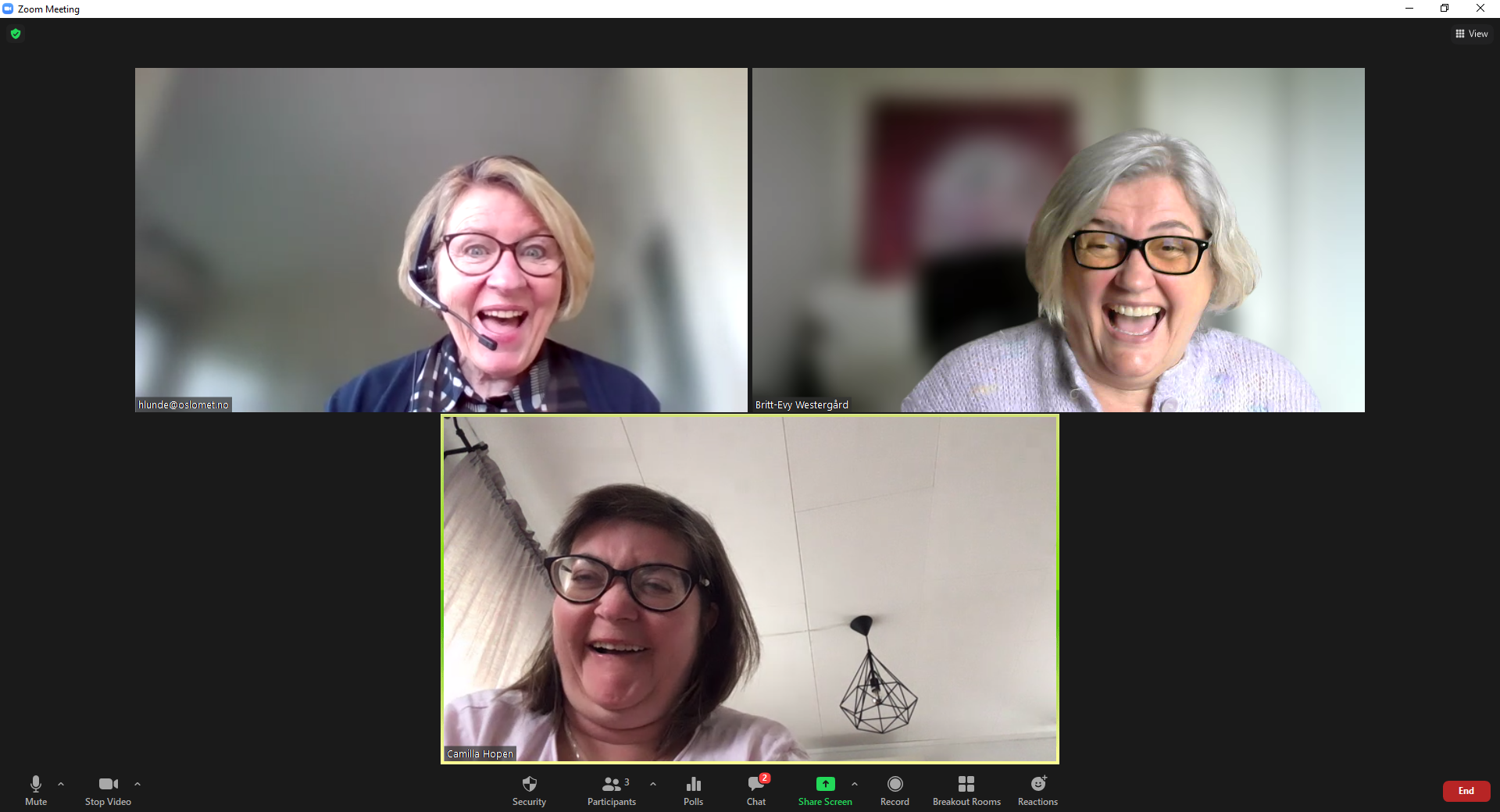 Forskerkurs for personer med utviklingshemming, 2019-2022.  HIOF, NTNU, OSLOMET, HIMOLDE, VID, NORD
16